ממשק מפ"י
מצגת לעורכי הבקשות
מטרת ההדרכה
לאור כניסת השימוש בממשק מפ"י לשימוש חובה בוועדות רבות, ישנה חשיבות גדולה לשימוש נכון בממשק מפ"י בבקשות למידע להיתר בוועדות המחויבות שימוש בממשק.
מטרות מדריך זה:
הכרות עם ממשק מפ"י וביטוי השלכותיו על כלל משתמשי הקצה במערכת רישוי זמין.
שימוש נכון בממשק מפ"י.
 חשיבות עריכת פרטי הקרקע בעת שימוש בממשק מפ"י בבקשה למידע להיתר.
הקטנת הסיכוי לסגירת הבקשה למידע בעת שימוש בממשק מפ"י.
הנושאים במצגת זו:
מהו ממשק מפ"י
1
בדיקת מפת מדידה
2
בדיקת פגיעה בשכבות מידע של גורמים מוסרי מידע
3
ביטוי השינוי במערכת רישוי זמין
4
השלכות הוראת השעה
5
יתרונות הממשק ודרכים להטמעה
6
מהו ממשק מפ"י
בדיקת מפת המדידה
בדיקת מפת המדידה
בדיקת פגיעה בשכבות מידע של גורמים מוסרי מידע
ממשק מפ"י- תהליכי עבודה
בדיקת מפת המדידה
בדיקת פגיעה בשכבות מידע של גורמים מוסרי מידע
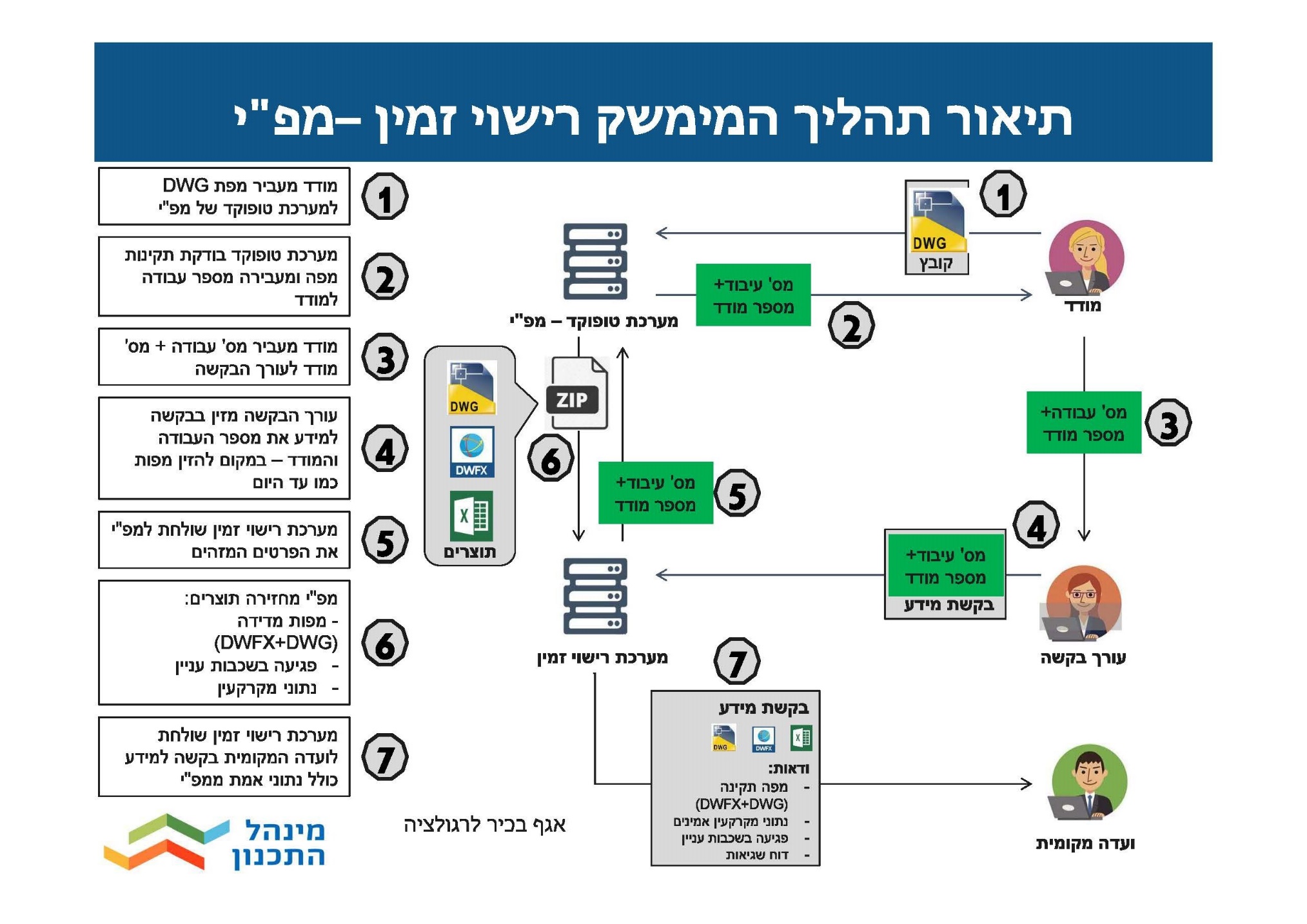 מהו ממשק מפ"י
בדיקת מפת המדידה
מהו ממשק מפ"י
בדיקת מפת המדידה
המודד מגיש למפ"י לבדיקה את מפת המדידה שהכין לפי הנחיות המרכז למיפוי.
לאחר אישור מפ"י מקבל המודד מספר אישור אותו הוא מעביר לעורך הבקשה יחד עם מספר המודד שניתן לו.
.
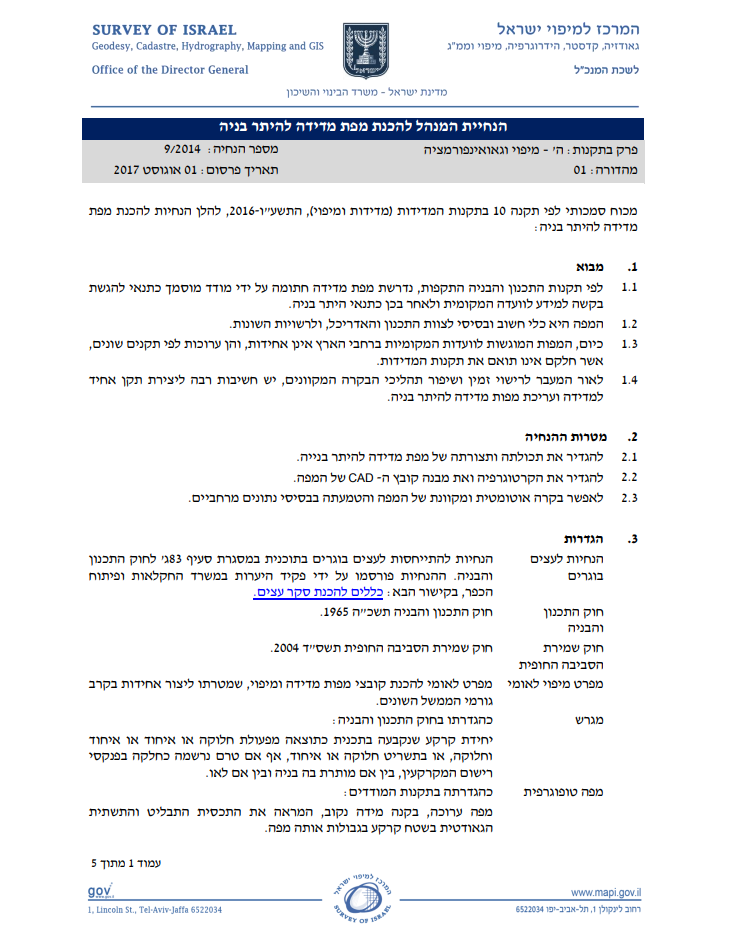 מהו ממשק מפ"י
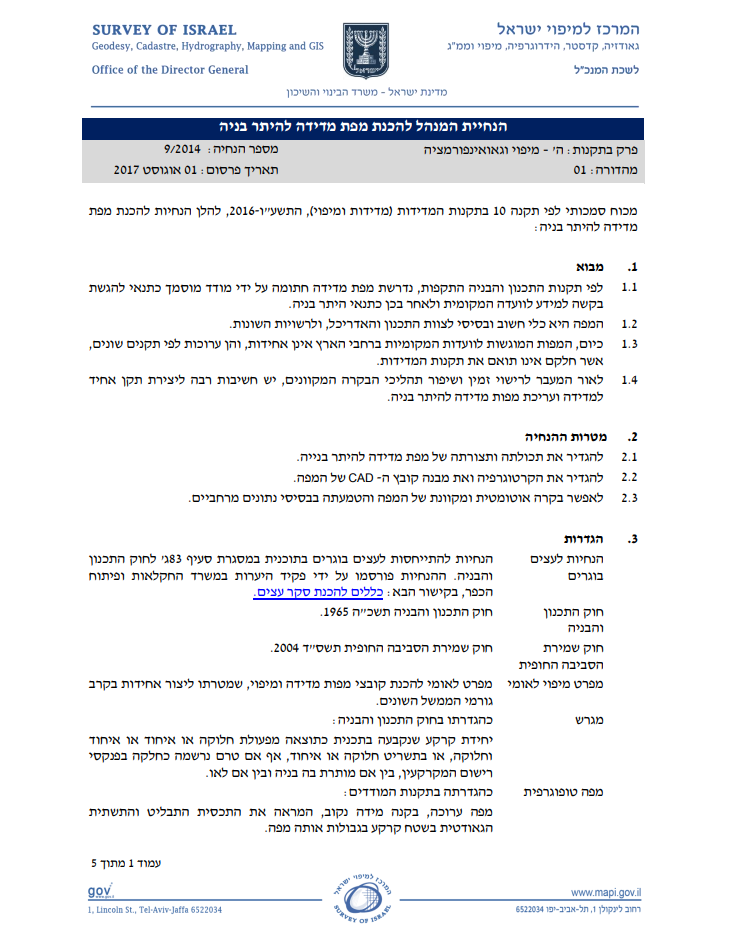 בדיקת מפת המדידה
קישור להנחיית מנהל להכנת מפות מדידה
מה מפ"י בודקים במפת המדידה
בדיקת מפת המדידה
סוג קובץ- DWG בלבד בגרסה 2004-2010
        קובץ ברשת ישראל התקפה
       גודל קובץ עד 40 מ"ב
       קיום שכבות חובה לפי המפרט (כיום 3 שכבות:)
תחום הדפסה(M1300)- פוליגון סגור
תחום עבודה (M1200)- פוליגון סגור
הצהרת מודד- שכבה + בלוק  declaration
מה מפ"י בודקים במפת המדידה
בדיקת מפת המדידה
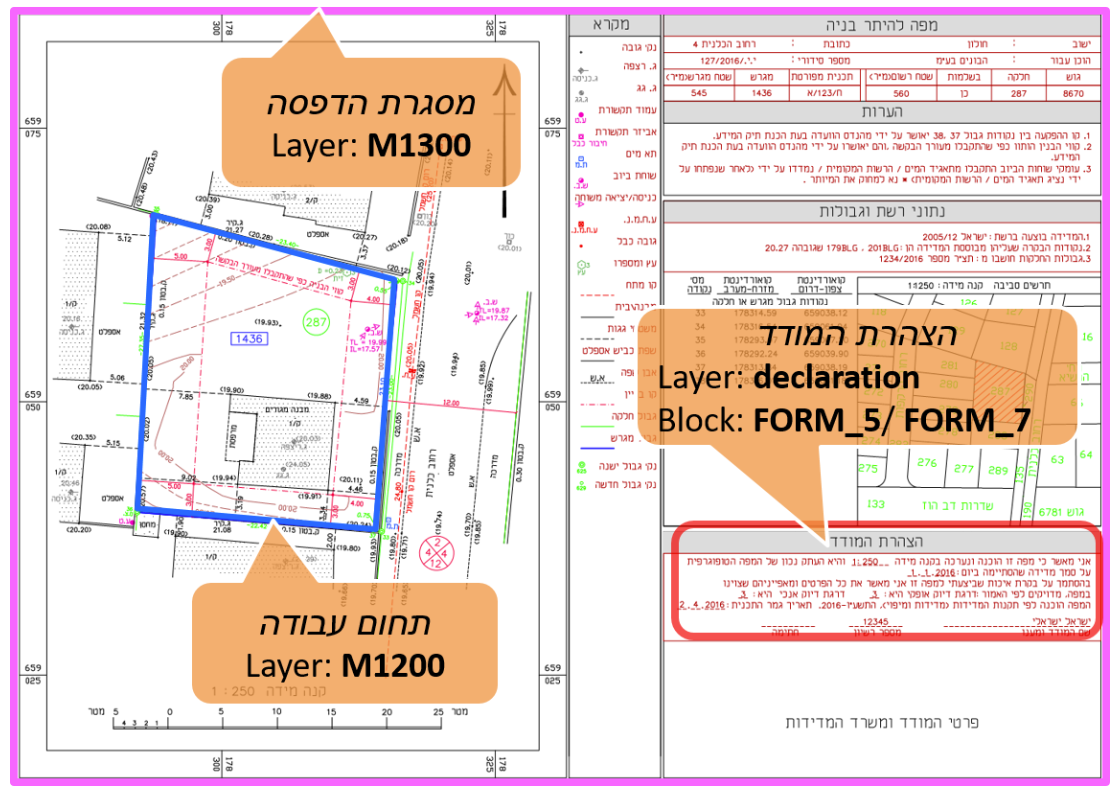 תוצרי בדיקת מפ"י
בדיקת מפת המדידה
ייבוא, ממערכת מפ"י ישירות לטופס הבקשה למידע:
נתוני גושים חלקות, כתובות וקואורדינטות מזהות
קובץ Zip הכולל: 
מפת מדידה בפורמטDWG  כפי שהזין המודד
קובץDWFX  שיופק במערכת מפ"י 
קובץ שגיאות למפה
מידע לגבי פגיעה בשכבות עניין של גורמים שונים
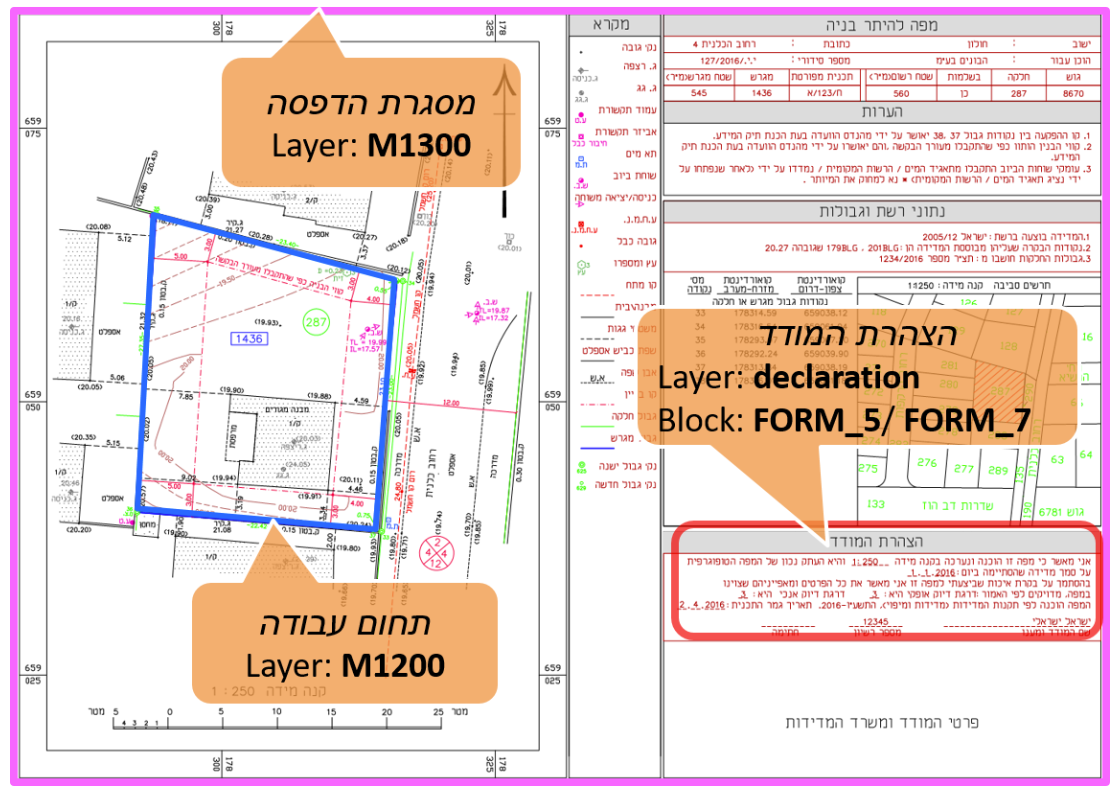 אילו בדיקות ממשק מפ"י אינו מבצע
בדיקת מפת המדידה
טבלת פרטי הקרקע
שכבת עצים - לפי מפרט אם קיימים
עצים בוגרים - ציון קוטר וגובה
הזנת קו בנין לפי מפרט ובהתאם לתכניות החלות על המגרש
מקרא
קדסטר*
גבול מגרש וגבול חלקה 
קו בניין לפי מפרט אם סימנו
קביעת טולרנס של התאמת גבולות חלקה המסומנת במפה לבין נתוני מפ"י + הרמת דגל למידען כשיש חריגה מהטולרנס.
 חץ צפון
קיום של גבהים – 0.00, גג, שוחות, מפלסים, מידות, כיתוב
*קדסטר: רישום ראשוני של קרקע וחלוקתו לגושים וחלקות
מהו ממשק מפ"י
בדיקת פגיעה בשכבות מידע של גורמים מוסרי מידע
דיקור המפה להתראות גורמים מוסרי מידע
קבלת מידע לגבי פגיעה בשכבות עניין של גורמים מוסרי מידע וסימון אוטומטי לגבי הצורך בהפצת הבקשה לגורמים מוסרי מידע מבוססי  GIS . תהליך זה נעשה 'מאחורי הקלעים' ומשמש בעיקר את המידען.
בשלב זה:
הגנת הסביבה
מקורות
רשות הטבע והגנים
רת"א (רשות התעופה האזרחית)
רשות העתיקות
חיבור של הלוגיקה של הגורם יחד עם פגיעה בשכבה שהועברה על ידי הגורם למפ"י מסמן באופן אוטומטי צורך בשליחה לגורם לקבלת מידע ומכאן מתקבל מידע תכנוני הרלוונטי לנשוא הבקשה.
בדיקת פגיעה בשכבות מידע של גורמים מוסרי מידע
ביטוי השינוי במערכת רישוי זמין
שולחן עורך הבקשה
טעינת מפת מדידה ללא ממשק, מחייבת מילוי פרטי הקרקע על ידי עורך הבקשה:
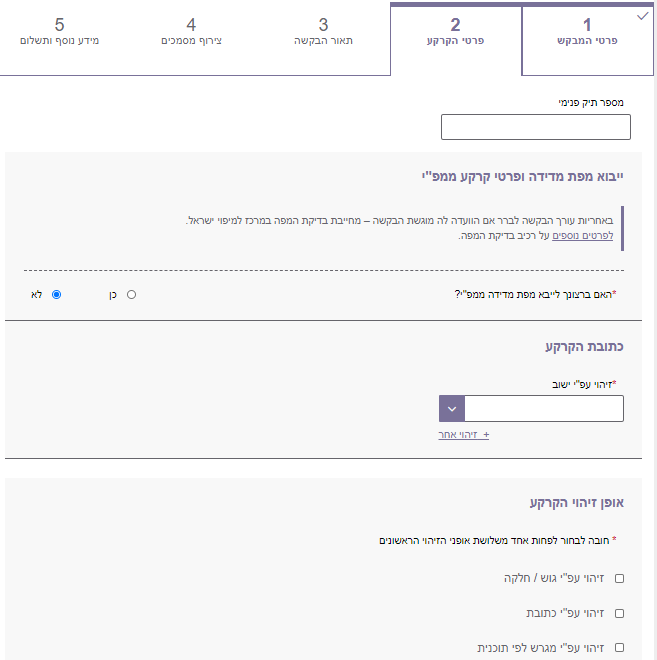 רקע
ביטוי השינוי במערכת רישוי זמין
שולחן עורך הבקשה
לעומת זאת בחירה בטעינת מפת מדידה דרך ממשק מפ"י אינה מאפשרת מילוי פרטי הקרקע 
על ידי עורך הבקשה:
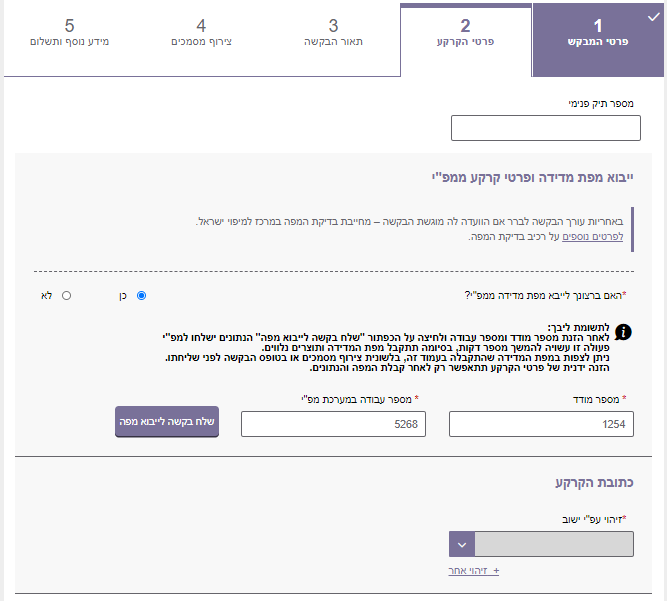 רקע
ביטוי השינוי במערכת רישוי זמין
שדה פרטי הקרקע יתמלא באופן אוטומטי של לפי תחום המדידה שהמודד 
הגדיר בשכבה ייעודית במפה:
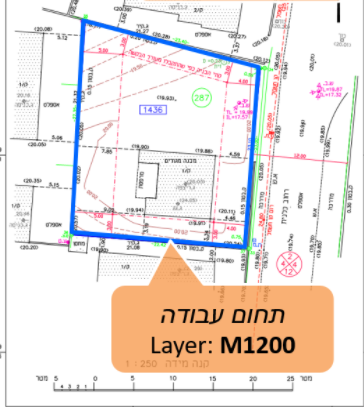 רקע
ביטוי השינוי במערכת רישוי זמין
שולחן עורך הבקשה
לאחר הפעלת הממשק ומילוי אוטומטי של פרטי הקרקע, יכול עורך הבקשה 

לערוך את פרטי הקרקע ולצמצם את תחום הפרטים לאלו הרלוונטיים לנשוא הבקשה:
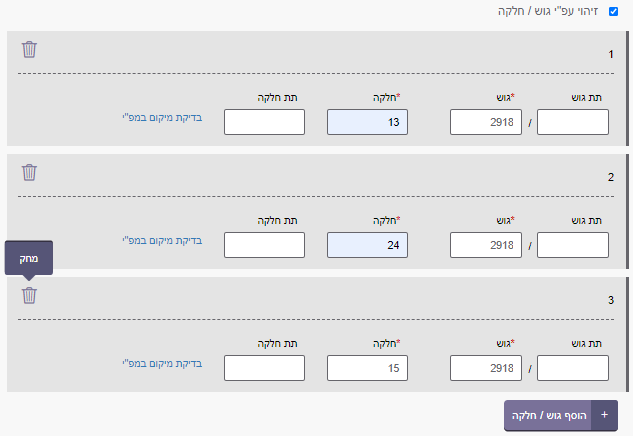 השלכות הוראות השעה על השימוש בממשק
הנושא בהוראת השעה הקשור בבקשה למידע : צמצום בדיקת התנאים המוקדמים בבקשות למידע ע"י המידען לכדי סבב בדיקה ותיקונים אחד בלבד.
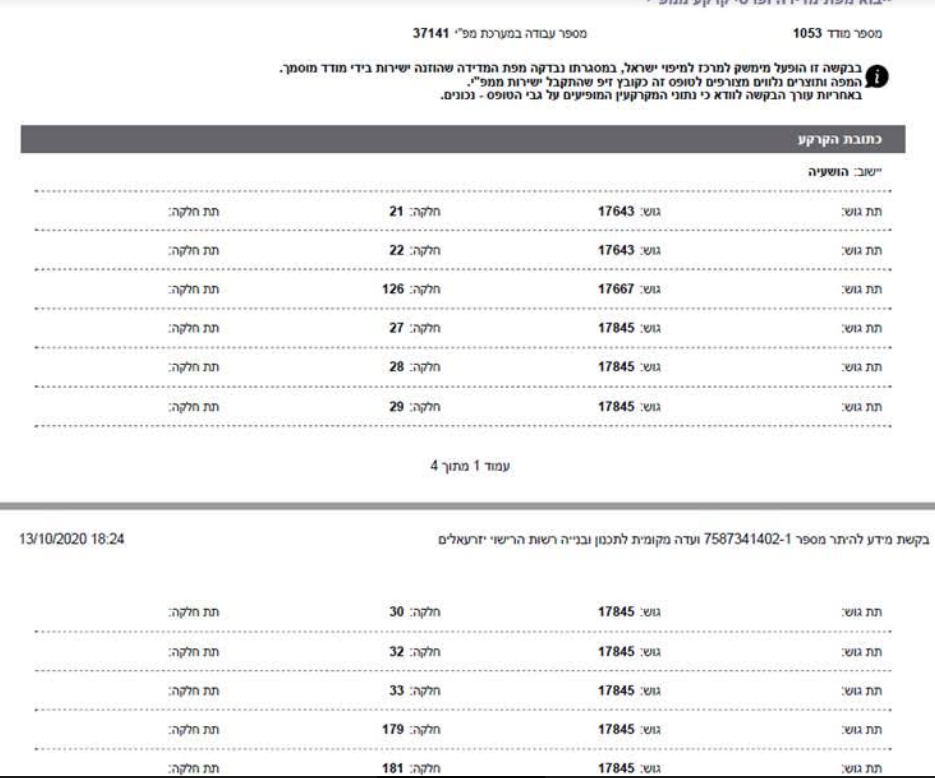 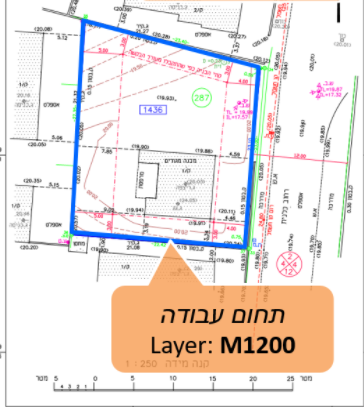 לפעמים תחום המדידה מוגדר באופן שגוי  ובטווח רחב הרבה יותר מתחום המדידה נשוא הבקשה, 
כתוצאה מכך יופיעו רשימות מורחבות ולא מדויקות בשדה פרטי הקרקע המתמלא באופן אוטומטי.
השלכות הוראות השעה על השימוש בממשק
הצגת הבעיה
טרם כניסת הוראות שעה לתוקף ניתן היה לדחות את הבקשה למידע שוב ושוב אם הבקשה 
לא תאמה את התנאים המוקדמים על פי התקנות.
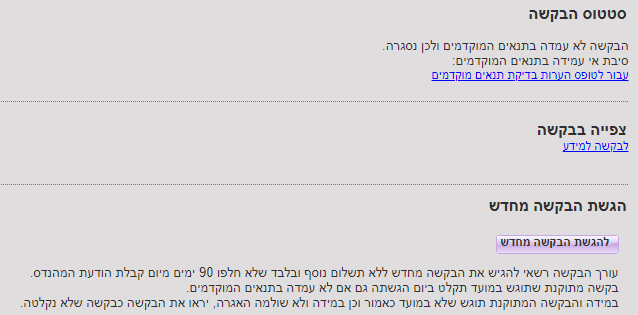 הגשה לסבב חוזר
רשימות פרטי קרקע מורחבות ולא מדויקות גרמה לעיכוב התהליך ולדחיית הבקשות. כל עוד בקשות למידע שלא תאמו את התנאים מוקדמים לרבות פרטי קרקע שאינם תואמים את נשוא הבקשה, הועברו באופן אקטיבי  על ידי המידענים לשלב המידע התכנוני ולא נקלטו בקשות למידע שכללו פרטי קרקע לא מורחבים מדוייקים.
השלכות הוראות השעה על השימוש בממשק
השינוי בעקבות הוראת השעה
שולחן רשות רישוי
הוראות השעה קבעו כי לא יהיו סבבים חוזרים של בדיקת תנאים מוקדמים אלא סבב אחד בלבד, כשתוגש הבקשה מחדש היא תקלט באופן אוטומטי לשלב הזנת המידע התכנוני:
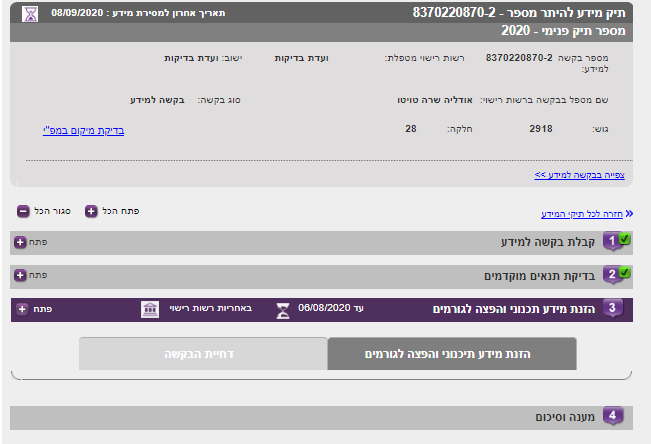 השלכות הוראות השעה על השימוש בממשק
השינוי בעקבות הוראת השעה
שולחן רשות רישוי
בשלב הזנת מידע תכנוני יכול המידענ.ית לסגור את הבקשה מהסיבות הבאות בלבד:

לא הוגשה בקשה למידע מתוקנת במועד
לא הוגשה אסמכתא על תשלום האגרה
לא הוגשה מפת מדידה למרות שלא אושר פטור
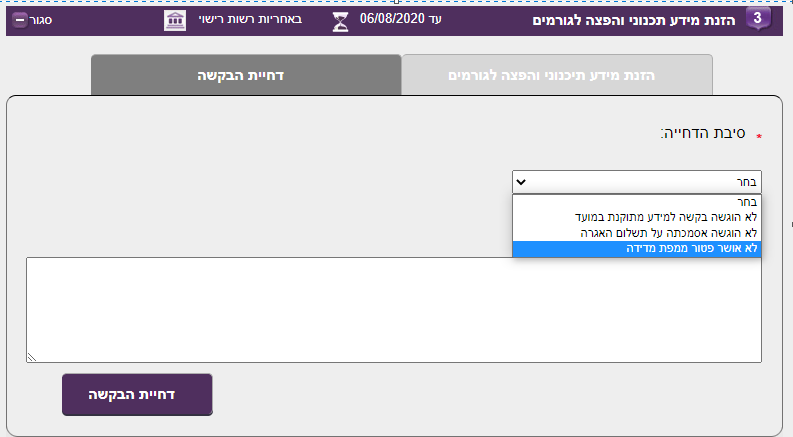 השלכות הוראות השעה על השימוש בממשק
דרכי התמודדות של ועדות עם הנושא
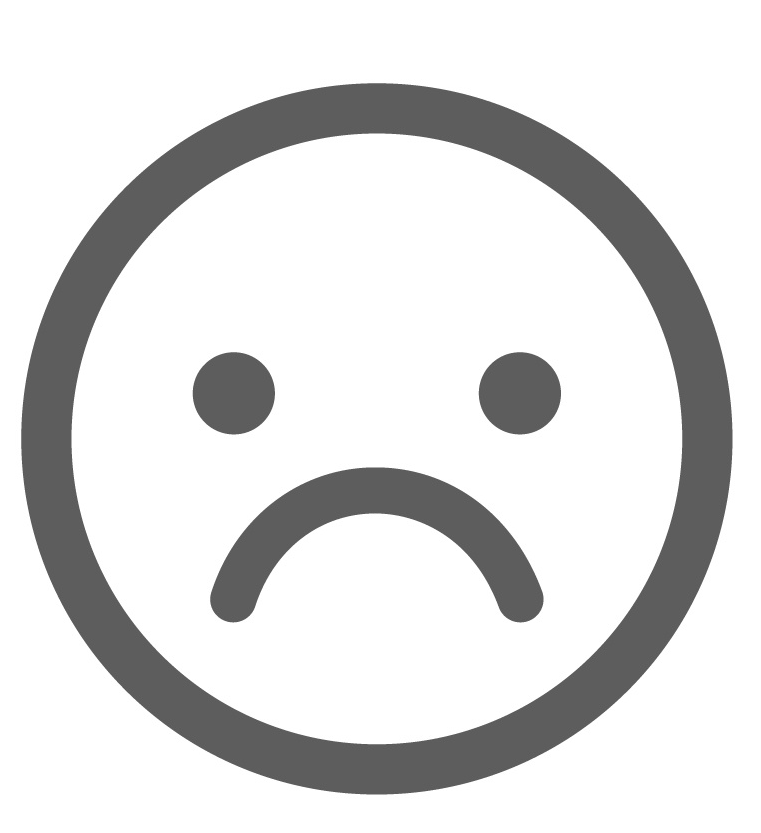 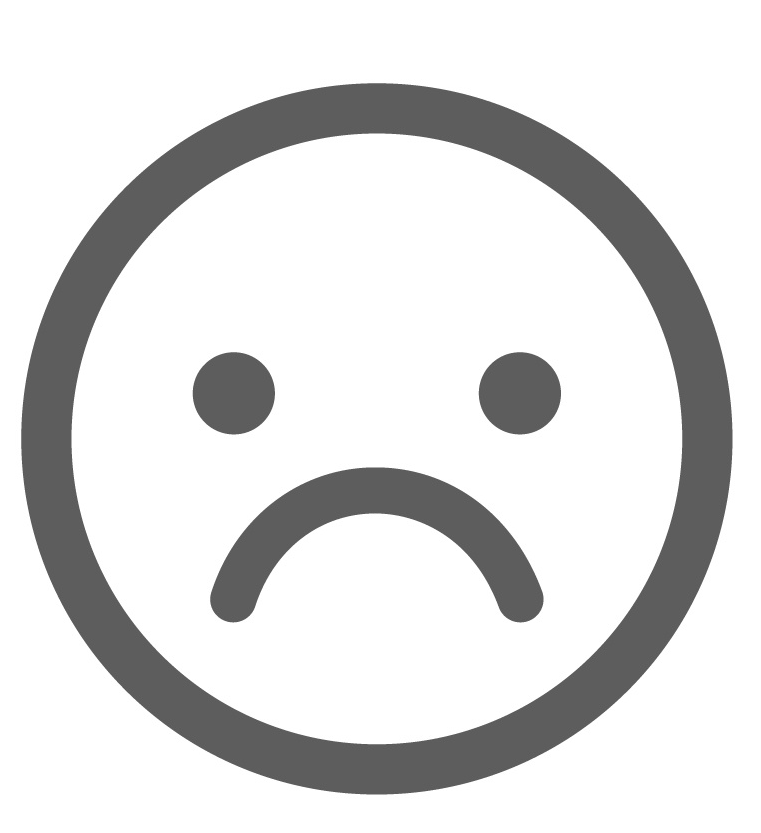 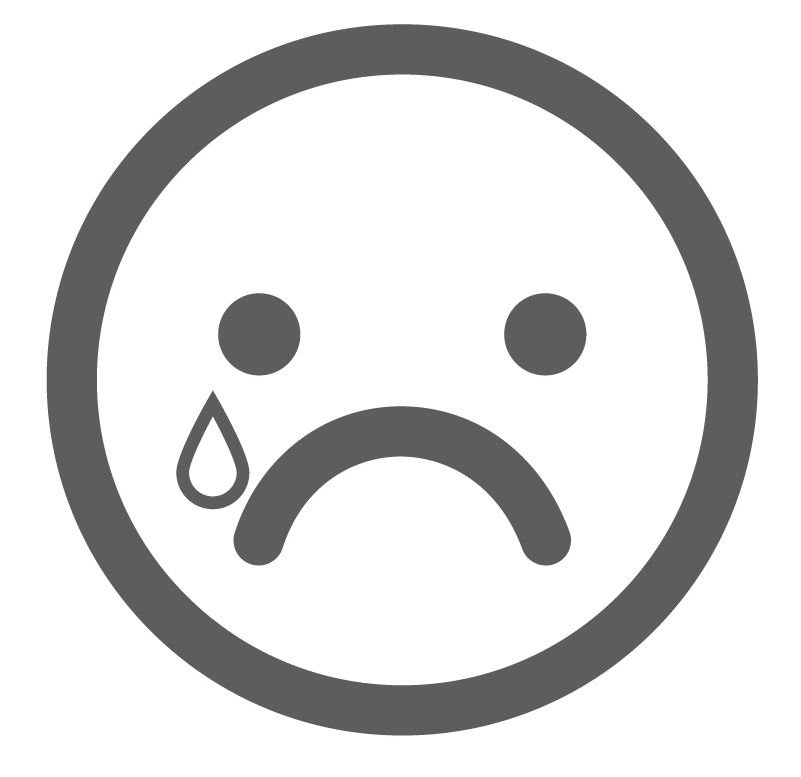 דרכי התמודדות מומלצות לעורכי בקשות
הגשת בקשות תוך שימוש בממשק מפ"י בוועדות שמחוייבות לכך
בטרם הגשת הבקשה למידע , יש לבדוק האם במועד הגשת הבקשה חלה חובה בוועדה המטפלת 
בבקשה לעשות שימוש בממשק מפ"י. 
כאשר חלה חובה בוועדה המטפלת, עורכי הבקשה מחויבים להגיש את המפה בוועדות 
אלו רק דרך ממשק מפ"י.

לרשימת הועדות המחייבות
דרכי התמודדות מומלצות לעורכי בקשות
2. עריכה וצמצום פרטי הקרקע בעת הצורך בהתאם לנשוא הבקשה
במידה וקיימת חובת הגשה דרך ממשק מפ"י לאחר הפעלת הממשק יש לבחון 

האם פרטי הבקשה שמולאו באופן אוטומטי על ידי הממשק נכונים ותואמים את נשוא הבקשה.
 
במידה ומופיעים פרטי קרקע שאינם רלוונטיים יש למחקם או להתאימם:
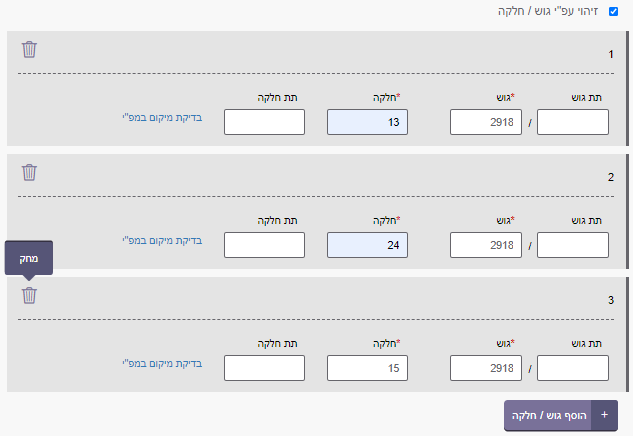 דרכי התמודדות מומלצות לעורכי בקשות
4.  אופן סימון תחום המדידה

מומלץ לוודא מול המודד כי סימן באופן נכון את תחום המדידה בשכבה 1200 M

במידה ותחום המדידה יסומן על ידי המודד נכון, לא יהיה צורך בעריכת פרטי הקרקע. 


עבור המודדים:

להסבר על סימון תחום 
המדידה עבור המודדים
יתרונות ממשק מפ"י לעורכי הבקשות
בהצלחה!
להבהרות ומידע נוסף ניתן לפנות למרכז התמיכה
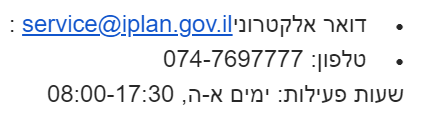